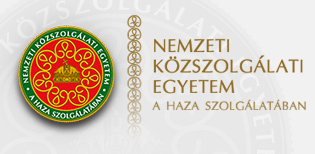 Az Eu Jogrendszere
INITB133
Dr. Szirbik Miklós, LL.M.
2019.10.07.
Szirbik, EU Jogrendszere
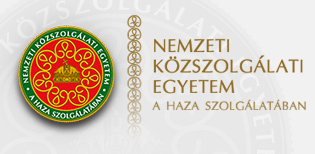 Ismétlő kérdés:
Milyen jogforrásokat ismer a nemzetközi jogban, különös tekintettel az íratlan jogforrásokra?
Szirbik, EU Jogrendszere
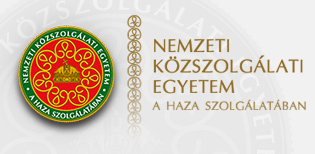 Az európai jog elsőbbsége
Az elsőbbség elve értelmében az európai jog a tagállamok nemzeti jogai felett áll. Az elsőbbség elve minden kötelező erejű európai jogi aktusra érvényes. Ennek megfelelően a tagállamok nem alkalmazhatnak az európai joggal ellentétes nemzeti rendelkezést.
Szirbik, EU Jogrendszere
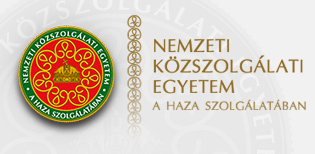 Az elsőbbség elve biztosítja az európai jognak a nemzeti jogok feletti felsőbbrendűségét. Ez az európai jog egyik alapelve. A közvetlen hatály elvéhez hasonlóan az elsőbbség elvét sem tartalmazzák a szerződések, hanem az Európai Unió Bírósága alakította ki.
Szirbik, EU Jogrendszere
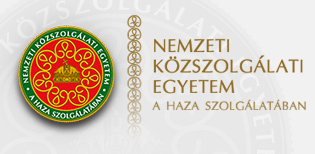 Costa kontra Enel 
Az Európai Unió Bírósága a Costa kontra Enel ügyben hozott, 1964. július 15-i ítéletben alakította ki az elsőbbség elvét. Ebben az ítéletében a Bíróság kimondja, hogy az európai intézmények által alkotott jog beépül a tagállamok jogrendszerébe, amelyek kötelesek azt tiszteletben tartani. Az európai jog tehát elsőbbséget élvez a nemzeti jogok felett. Így amennyiben egy nemzeti szabály valamely európai rendelkezéssel ellentétes lenne, úgy a tagállamok az európai rendelkezést kötelesek alkalmazni. A nemzeti jog nem válik érvénytelenné és nem helyezik hatályon kívül, de a kötelező erejét felfüggesztik.
Szirbik, EU Jogrendszere
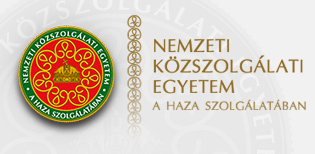 A Bíróság később pontosította, hogy függetlenül attól, hogy valamely nemzeti jogi aktust az érintett európai jogi aktus előtt vagy után fogadták el, az európai jog elsőbbsége valamennyi nemzeti jogi aktusra alkalmazandó.
A nemzeti joggal szemben felsőbbrendűvé vált az európai jog, az elsőbbség elve tehát az európai jog által azonos jogvédelmet biztosít minden állampolgár számára az EU területén.
Szirbik, EU Jogrendszere
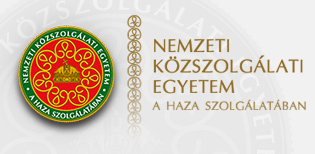 Az elsőbbség elv alkalmazásának terjedelme 
Az európai jog nemzeti jogok feletti elsőbbsége abszolút. Következésképp valamennyi kötelező erejű európai jogi aktus elsőbbséget élvez, függetlenül attól, hogy az elsődleges jogból vagy a másodlagos jogból származik-e.
Ugyanígy valamennyi nemzeti jogi aktus, jellegétől függetlenül, alárendelt ennek az elvnek: törvény, rendelet, végzés, rendelkezés, körlevél stb., függetlenül attól, hogy e jogi aktusokat a tagállam végrehajtó vagy törvényhozó hatalma alkotta. A bíróságok is alárendeltek az elsőbbség elvének. A bíróságok által alkotott jognak, az ítélkezési gyakorlatnak tiszteletben kell tartania az uniós jogot.
Szirbik, EU Jogrendszere
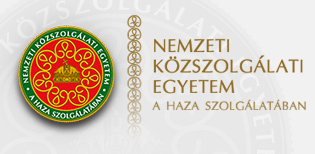 A Bíróság álláspontja szerint az egyes nemzeti alkotmányok is alárendeltek az elsőbbség elvének. A tagállami bírák feladata tehát, hogy ne alkalmazzák az európai joggal ellentétes alkotmány rendelkezéseit.

Példa: német hadsereg toborozási gyakorlata
Szirbik, EU Jogrendszere
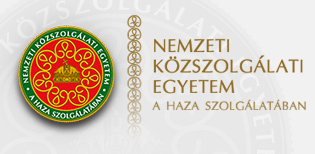 Az elv tiszteletben tartásának kötelezettjei 
A közvetlen hatály elvének mintájára itt is a Bíróság ellenőrzi az elsőbbség elvének megfelelő alkalmazását. A Bíróság az alapító szerződésekben meghatározott különböző keresetindítási lehetőségekre, például a kötelezettségszegés megállapítása iránti keresetre alapított határozataival szankcionálhatja azokat a tagállamokat, amelyek nem tartják tiszteletben az elsőbbség elvét.

A tagállami bírák kötelesek betartatni az elsőbbség elvét. A tagállami bírák adott esetben az előzetes döntéshozatali eljárás eszközével is élhetnek, amennyiben kétségeik merülnek fel az elv alkalmazásával kapcsolatban. 1990. június 19-én hozott ítéletében (Factortame ügy) a Bíróság kimondta, hogy valamely nemzeti jogszabály érvényességének ellenőrzése iránt indított előzetes döntéshozatali eljárás esetén a nemzeti joghatóság köteles azonnal felfüggeszteni a nemzeti jogszabály alkalmazását mindaddig, amíg kézhez nem kapja a Bíróság által javasolt megoldást és az ítéletet, amelyet a bíróság az ügy érdemében hoz.
Szirbik, EU Jogrendszere
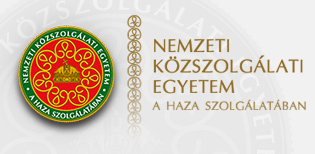 Az európai jog közvetlen hatálya

A közvetlen hatály lehetővé teszi a magánszemélyek számára, hogy haladéktalanul hivatkozzanak európai rendelkezésekre valamely nemzeti vagy európai bíróság előtt. Ez az elv kizárólag bizonyos európai aktusok vonatkozásában érvényes. Emellett pedig számos feltételhez kötött.
Az európai jog közvetlen hatálya az elsőbbségi elvvel együtt az európai jog egyik alapelve. Az Európai Unió Bírósága alakította ki. Lehetővé teszi a magánszemélyek számára, hogy a bíróságok előtt közvetlenül hivatkozhassanak az európai jogra, függetlenül a nemzeti jogukban meglévő szövegek létezésétől.
Szirbik, EU Jogrendszere
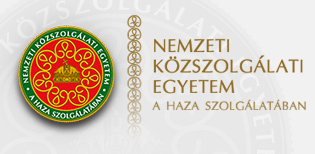 Az európai jog közvetlen hatálya
A közvetlen hatály elve így biztosítja az európai jog uniós országokban való alkalmazhatóságát és hatékonyságát. 
Ugyanakkor az Európai Unió Bírósága valamely európai jogi aktus közvetlen alkalmazhatóságához több szükséges feltételt határozott meg. Valamely jogi aktus közvetlen hatálya kizárólag egy magánszemély és egy uniós ország közötti viszonyokat is érintheti, de ezt ki lehet terjeszteni valamennyi magánszemély egymás közötti kapcsolatára is.
Szirbik, EU Jogrendszere
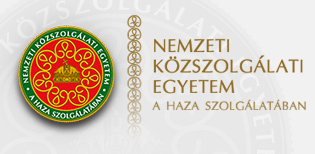 Van Gend en Loos 
Az európai jog közvetlen hatályát a Bíróság az 1963. február 5-i Van Gend en Loos ügyben hozott ítéletben alakította ki. Ebben az ítéletben a Bíróság kimondja, hogy az európai jog nemcsak kötelezettségeket keletkeztet az uniós országok számára, hanem jogokat is alapít a magánszemélyek részére. A magánszemélyek így tehát élhetnek ezzel a jogukkal és az európai jogszabályokra közvetlenül hivatkozhatnak a nemzeti és az európai bíróságok előtt. Így tehát nem szükséges, hogy az uniós ország a vonatkozó európai jogszabályt átvegye a saját nemzeti jogrendszerébe.
Szirbik, EU Jogrendszere
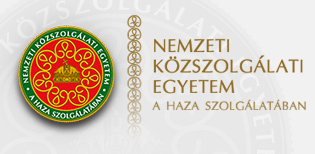 Horizontális és vertikális közvetlen hatály 
A közvetlen hatálynak két aspektusa van: a vertikális hatály és a horizontális hatály.
A vertikális közvetlen hatály a magánszemélyek és az országok közötti kapcsolatokban játszik szerepet. Ez azt jelenti, hogy a magánszemélyek valamely európai jogszabályra hivatkozhatnak az országgal szemben.
A horizontális közvetlen hatály a magánszemélyek egymás közötti kapcsolataiban játszik szerepet. Ez azt jelenti, hogy a magánszemélyek egy másik magánszeméllyel szemben hivatkozhatnak valamely európai jogszabályra.
Az érintett jogi aktus típusa szerint a Bíróság vagy a teljes közvetlen hatályt (vagyis a horizontális közvetlen hatályt és a vertikális közvetlen hatályt) vagy pedig a részleges közvetlen hatályt (a vertikális közvetlen hatályra korlátozódva) fogadta el.
Szirbik, EU Jogrendszere
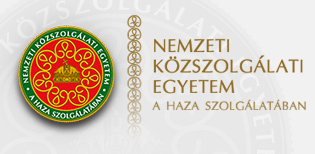 Közvetlen hatály egyéb feltételei az elsődleges jog esetében 
Ami az elsődleges jogot, vagyis az európai jogrendszer jogszabályi hierarchiájának csúcsán álló szövegeket illeti, a Bíróság a közvetlen hatály elvét a Van Gend en Loos ügyben hozott ítéletben mondta ki. Mindazonáltal a Bíróság feltételként szabta, hogy a kötelezettségeknek pontosnak, világosnak, feltétel nélkülinek és sem nemzeti, sem európai kiegészítő intézkedést nem igénylőnek kell lenniük.
A Becker ügyben hozott ítéletben (1982. január 19-i ítélet) a Bíróság megtagadja a közvetlen hatályt, mivel az uniós országok mozgástérrel rendelkeznek az érintett rendelkezés végrehajtásával kapcsolatban (a Kaefer és Procacci ügyben 1990. december 12-én hozott ítélet), bármilyen kicsi is legyen az a mozgástér.
Szirbik, EU Jogrendszere
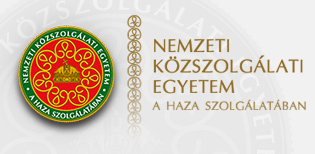 Közvetlen hatály egyéb feltételei a másodlagos jog tekintetében

A közvetlen hatály elve a másodlagos jogból eredő, vagyis az intézmények által az alapító szerződések alapján elfogadott jogi aktusokat is érinti. A közvetlen hatály terjedelme azonban a jogi aktus típusától függ.
Szirbik, EU Jogrendszere
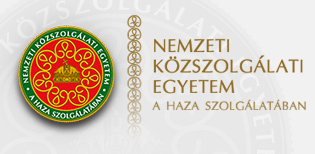 Közvetlen hatály egyéb feltételei a másodlagos jog tekintetében

Rendelet: a rendeletek mindig közvetlen hatállyal bírnak. Az EU működéséről szóló szerződés 288. cikke kimondja, hogy a rendeletek közvetlenül alkalmazandók az uniós országokban. A Politi ügyben 1971. december 14-én hozott ítéletben a Bíróság kimondja, hogy ebben az esetben teljes közvetlen hatályról van szó.
Szirbik, EU Jogrendszere
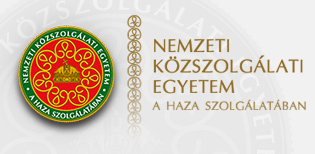 Közvetlen hatály egyéb feltételei a másodlagos jog tekintetében

Irányelv: az irányelv az uniós országoknak címzett jogi aktus, amelyet az uniós országoknak át kell ültetniük a saját nemzeti jogukba. A Bíróság mindazonáltal bizonyos esetekben a magánszemélyek jogainak védelme érdekében elismeri az irányelvek közvetlen hatályát. Ennek megfelelően a Bíróság ítélkezési gyakorlatában kimondta, hogy az irányelvek is közvetlen hatállyal bírnak abban az esetben, ha feltétel nélküliek, megfelelően világosak és pontosak, valamint ha az uniós országok az irányelvet nem ültették át határidőn belül nemzeti jogukba (a Van Duyn ügyben 1974. december 4-én hozott ítélet). A közvetlen hatály ugyanakkor kizárólag vertikális lehet; az uniós országok kötelesek végrehajtani az irányelveket, nem hivatkozhatnak azonban azokra valamely magánszeméllyel szemben (a Ratti ügyben 1979. április 5-én hozott ítélet).
Szirbik, EU Jogrendszere
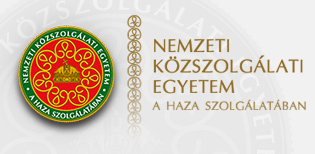 Közvetlen hatály egyéb feltételei a másodlagos jog tekintetében

Határozat: a határozatnak akkor lehet közvetlen hatálya, amennyiben címzettjeként valamely uniós országot jelöli meg. Ebben az esetben a Bíróság a határozatnak kizárólag a vertikális közvetlen hatályát ismeri el (a Hansa Fleisch ügyben 1992. november 10-én hozott ítélet).
Szirbik, EU Jogrendszere
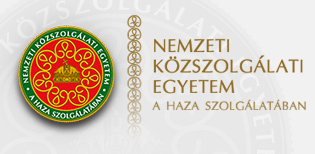 Közvetlen hatály egyéb feltételei a másodlagos jog tekintetében

Nemzetközi megállapodások: a Demirel ügyben 1987. szeptember 30-én hozott ítéletben a Bíróság elismerte, hogy bizonyos nemzetközi megállapodásoknak a Van Gend en Loos ügyben hozott ítéletben meghatározott kritériumok alapján közvetlen hatálya van.
Vélemények és ajánlások: a vélemények és az ajánlások nem rendelkeznek kötelező jogi erővel. Ennek megfelelően nincsen közvetlen hatályuk. Ugyanakkor: “soft law”, akárcsak a nemzetközi jogban, vagyis közvetlen hatály helyett közvetett hatály lehetséges!
Köszönöm a figyelmüket!